3.6 Graphs of Functions
Students will be able to:
Use the vertical line test
Identify graphs as basic functions
Read information from a graph of a function
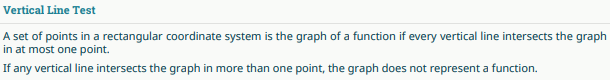 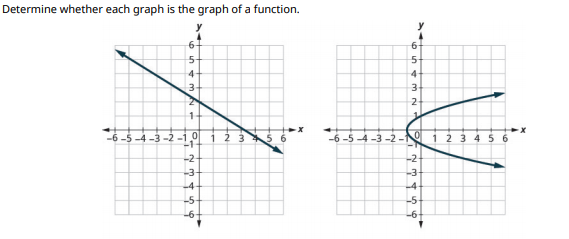 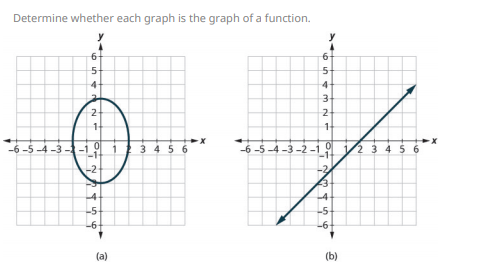 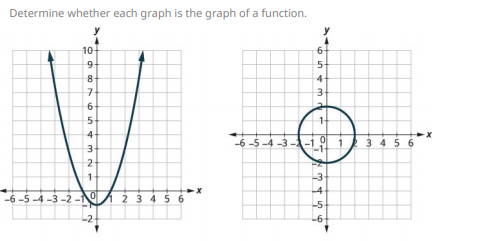 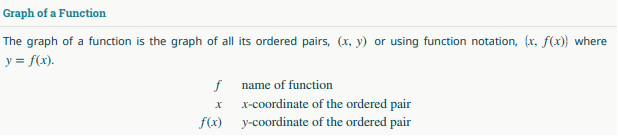 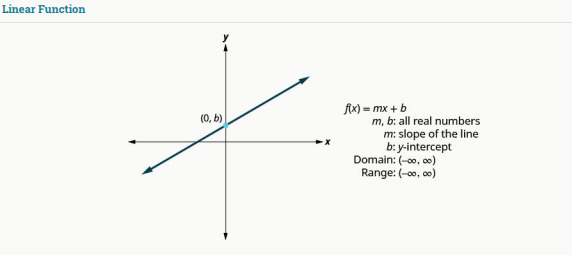 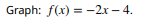 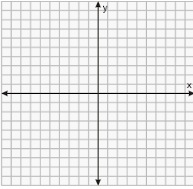 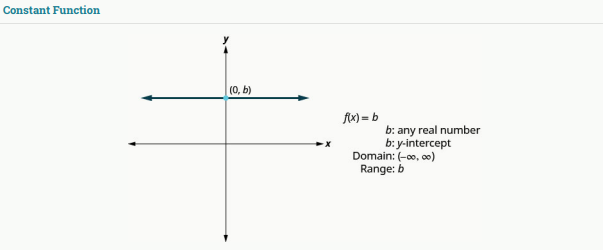 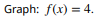 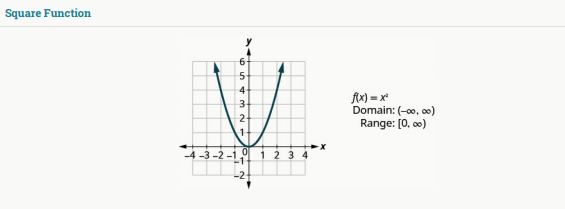 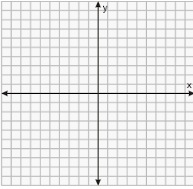 Graph the function                           , then state its domain and range in interval notation.
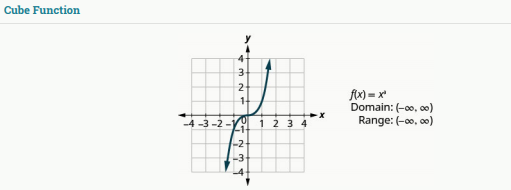 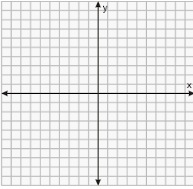 Graph the function                , then state the domain and range in interval notation.
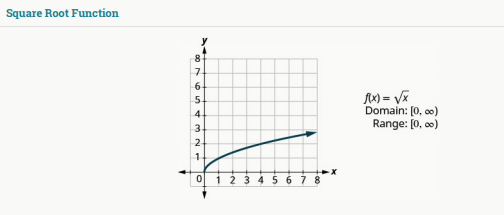 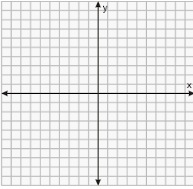 Graph                     , then state the domain and range in interval notation.
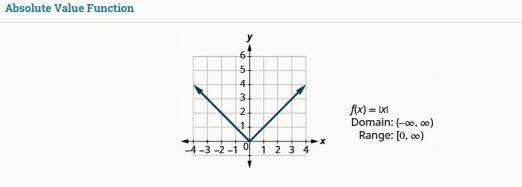 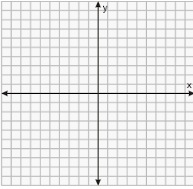 Graph                        , then state the domain and range in interval notation.
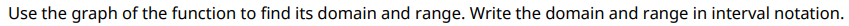 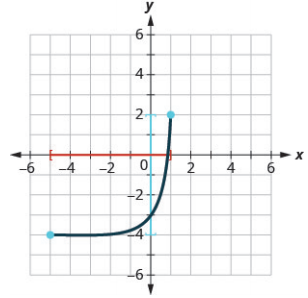 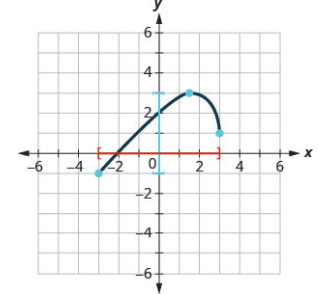 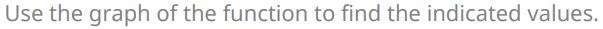 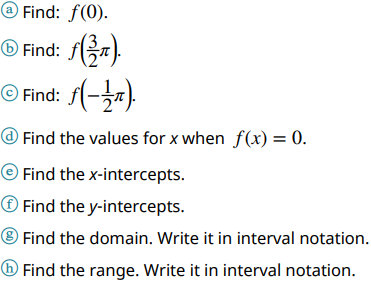 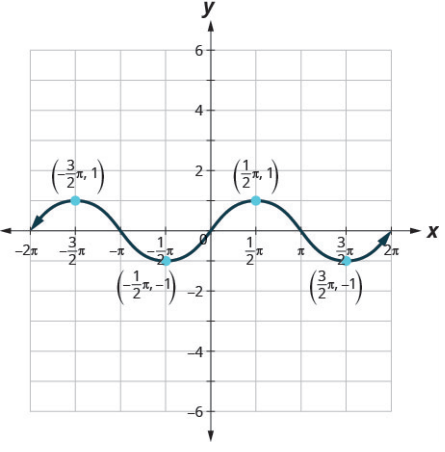